Computer and data protection techniques and why we need them
Curt Wilson
IT Security Officer & Security Team Lead
Southern Illinois University Carbondale
curtw@siu.edu
618-453-6237
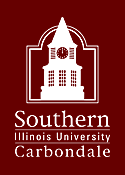 This Presentation & Training
Goal: to teach how to defend Windows computers, users and data against modern threats seen at SIUC

Malicious software (malware) delivery methods
Software patching & use of Secunia OSI tool
User account protections
Sensitive data discovery techniques
Dedicated systems for sensitive transactions
Malware & crimeware threat
Malware & crimeware threat
Malware is MALicious softWARE designed to do the bidding of an attacker or a criminal


Crimeware is financially motivated malware– stealing data, data theft
Why should you care?
Infected systems MUST be re-installed


Identity theft concerns


State of IL Personal Information Protection Act requires notification of all affected parties & State of IL General Assembly
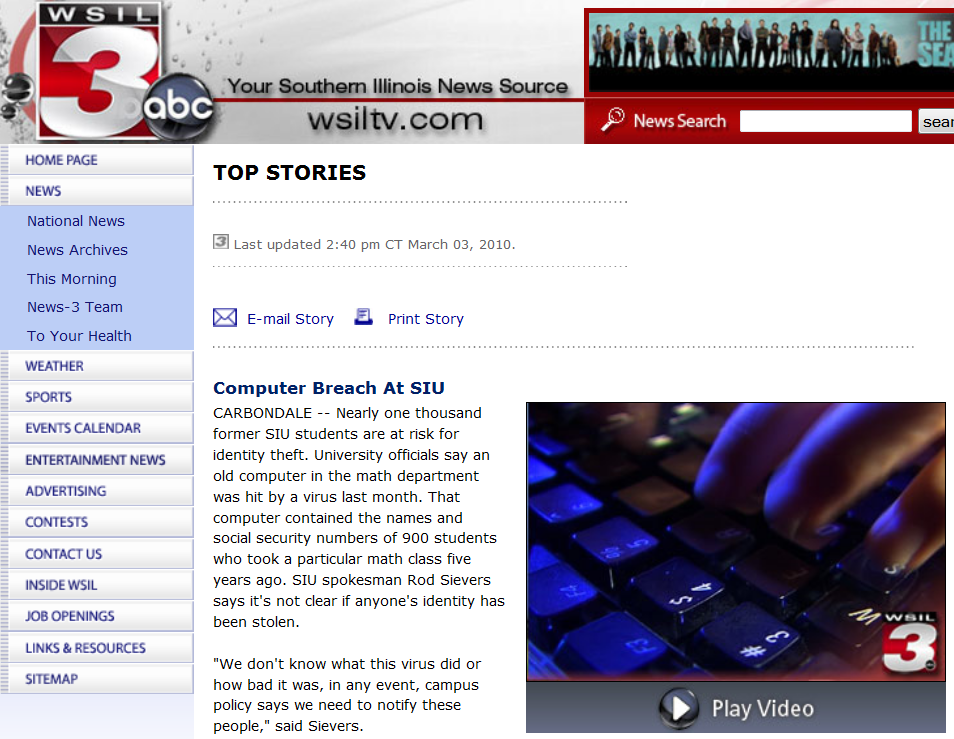 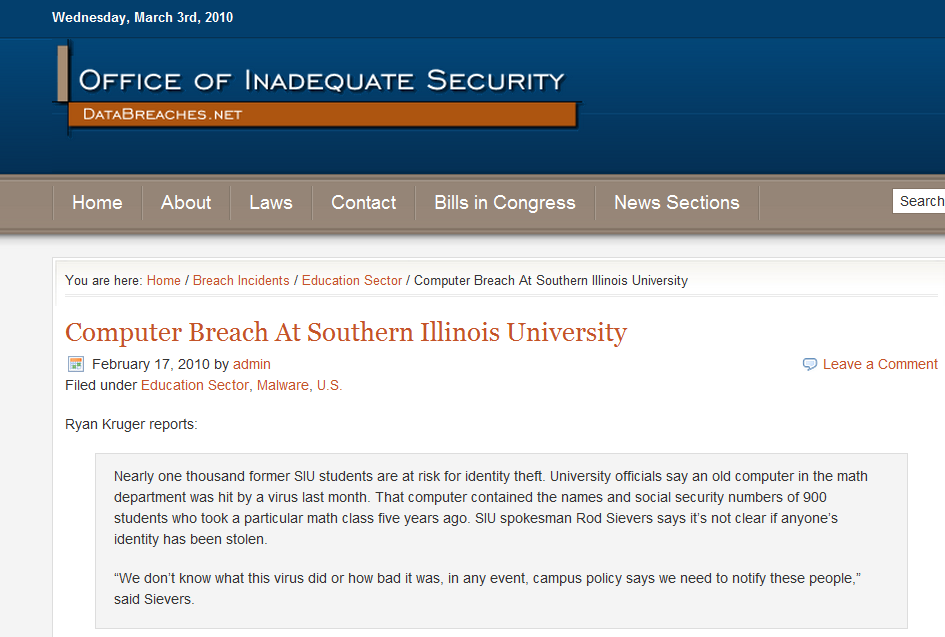 Recent losses due to crimeware
Bullitt County, KY - $415,000 July 2009
Western Beaver School District - $700,000 July 2009
Slack Auto Parts - $75,000 July 2009
FBI (ic3.gov):
As of October 2009, there has been approximately $100 million in attempted losses
On average the FBI is seeing several new victim complaints and cases opened every week
What crimeware does
Typically steals 
Usernames 
Passwords 
Screenshots and sensitive files
Very Stealthy
Recent attack aimed at automatically stealing Microsoft Office and PDF files

Whatever has black market value
Malware and crimeware functions
Typical malware functionality:
Downloads other malware

Installs a keystroke logger 

Join the computer to a “botnet”

Can give attackers access to the victim system and other systems that the victim system can access
Crimeware profile – Zeus
Zeus is a crimeware that steals….

BANKING INFORMATION!


And more…
Crimeware – Torpig
Torpig is a crimeware that steals…


ACCOUNTS and PASSWORDS!

And more…

Responsible for stealing 500,000 online bank accounts and credit and debit cards
Cyber-Criminals reach out
We ready our response…
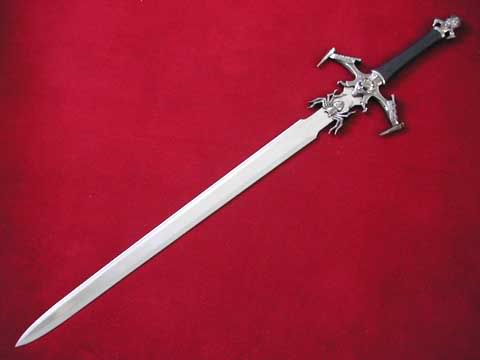 Hands-off, cyber-criminals!
Typical Crimeware infection methods
Social Engineering – a.k.a.  Trickery

The Drive-By – Simply visit a website…

USB “thumb” drives that were already infected.
Battling Crimeware - trickery
Educate, Educate, Educate


Copious on-line resources exist 
Google “security awareness”
Zeus e-mail with attachment
Zeus Facebook spoof mail with link
Zeus/Zbot FDIC e-mail trickery
Zeus financial e-mail spoof
From: "Automated Clearing House (ACH) Network“ <message-94953038943781trans_id@nacha.org> Subject: Unauthorized ACH Transaction
 Dear bank account holder, The ACH transaction, recently initiated from your bank account, was rejected by the Electronic Payments Association. Please review the transaction report by clicking the link below: 

Unauthorized ACH Transaction Report 
------------------------------------------------------------------ Copyright ©2009 by NACHA - The Electronic Payments Association
Don’t be fooled!
Be on the lookout for an emotional reaction from an e-mail message that attempts to convince the reader to take some sort of action
Free stuff! Click here!
Locked out of account unless you click here!
Bank failure! Click here!
You have/owe money! Click here or else!
Income tax return ready! Click here!
You are under investigation! Click here!
OMG is this you in this picture? Click here!
I can’t open this document, can you? Click here!
You are infected with viruses! Click here!
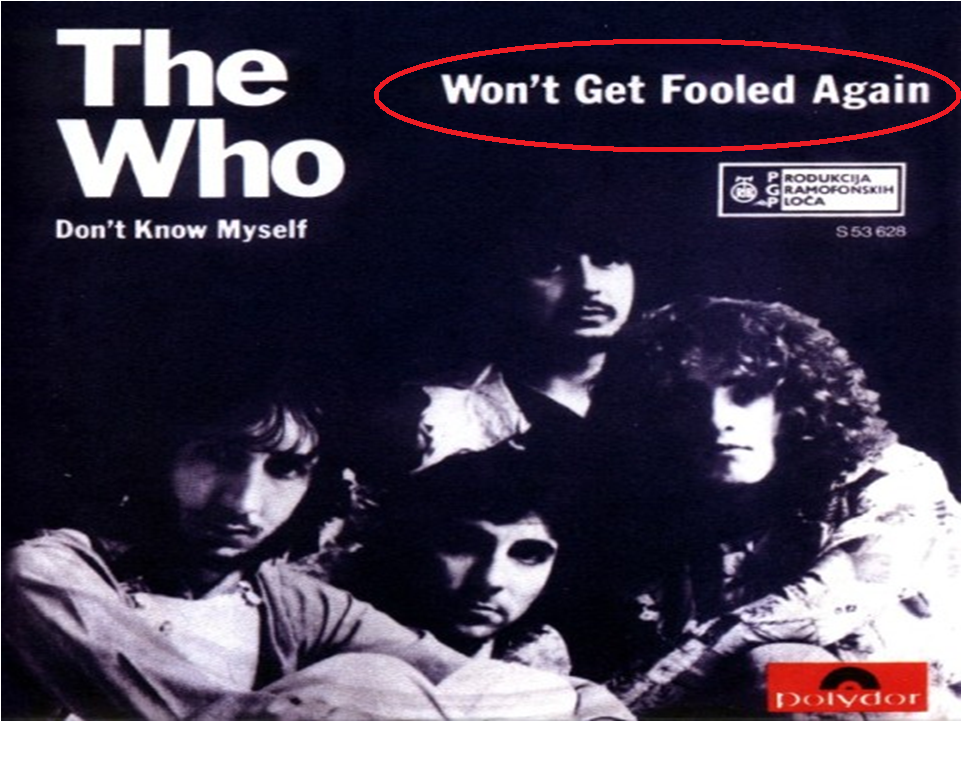 Detecting crimeware
Anti-virus still a must-have
AV is far from perfect
Use AV as a notification tool

IT Security monitoring systems
Detect crimeware talking over the network	
We then contact LAN Admin & contain the issue

Unusual system activity
Cleaning up after crimeware
Change *ALL* passwords immediately
Start with any financial credentials
Don’t do this from the compromised system!

Remove infected system from the network ASAP

Interview the users and attempt to find out what happened. Coordinate with IT Security.
Cleaning up after crimeware
Follow SIUC policy…
Malware on a credit card processing system = data breach and PCI violation! Bad news.
Malware on a system storing names & SSN’s = data breach. Bad news.

See State of Illinois “Personal Information Protection Act” and PCI rules

http://policies.siuc.edu/policies/prsnlinfoprotectionact.htm
Cleaning up after crimeware
Do not “clean”! 
Format and Re-Install 
We know this can be painful  but it’s necessary 


Notify IT Security who will coordinate with law enforcement
Targeted attacks – spear phishing
Targeted attacks (spear phishing)
Targeted attacks (aka “spear phishing)
Attacker researches target and plans attack

Targets of high value are at higher risk
Financial processing – bank accounts, credit cards, etc.
Espionage – corporate and nation-state

What users in your areas are juicy targets?
Targeted attack examples
“Bait files” 
Bob likes fishing 
Ted is interested in investments
Alice is a venture capitalist.
Target: energy sector
Target: banking sector
Target: foreign relations
Dealing with targeted attacks
Targeted attacks are less obvious trickery 
Difficult to defend against

Attackers invest resources, hoping for a return on investment

Work with IT Security if you suspect a targeted attack
Drive-by download attack
Drive-by download attack
A drive-by download, or drive-by infection happens when user visits malicious content which then infects their vulnerable computer with malware
Contents displayed or launched by web browser (or other app – e-mail, instant messenger, etc) creates a risk
PDF documents, Java, Flash, QuickTime, Office documents, etc.
Reduce browser integration to create less attack surface. Less convenient for user, but provides better protection
Examples of drive-by downloads
User receives an e-mail with link
Link points to a malicious web site
The website is specially designed to exploit a system weakness
Unpatched versions of Adobe Acrobat Reader, Java, Adobe Flash are very popular targets

User is surfing the web, such as Facebook
Comes across a malicious link that’s AUTOMATICALLY loaded by their web browser
Examples of drive-by downloads
User searches Google for recent high-profile media event (example: Haiti earthquake Jan 2010)
Some links returned by Google are trap sites 
Google is actively working on this problem

Not just a Google 
Attackers seed the search engines with evil sites
Malicious ads (Java, Flash content) loaded into ad networks such as Double-click
Protecting against drive-bys
Patch, Patch, Patch those 3rd Party Apps!
Flash
Java
Acrobat Reader
Everything

PATCHING will stop almost all drive-by infections
This is the most important point

Website reputation tools can help identity malicious sites to reduce clicking on malicious links
Stopping drive-by infections
Patch the OS!
Patch all 3rd Party Apps! *Most important point*

DEMO: Use web of Trust (WOT) and/or McAfee Site Advisor browser plugins to help distinguish good sites from bad
http://www.mywot.com/
http://www.siteadvisor.com/
Consider reducing the amount of rendered content from within the web browser
Use different web browsers for sensitive and non-sensitive functions
Isolate systems that must process/store/transmit sensitive data – no internet and no thumb drives
Secunia Personal Software Inspectorhttp://secunia.com/vulnerability_scanning/personal/
The OSI – Online Software Inspector is
Free
Available to anyone
The PSI - Personal Software Inspector is 
Free
Licensed only for personal use 
The CSI – Corporate Software Inspector
Must be purchased
Secunia Online Software Inspectorhttp://secunia.com/vulnerability_scanning/online/
OSI will…
Check the most common applications 
Notify you

OSI will NOT 
Check everything
Will not patch for you
Secunia Online Software Inspectorhttp://secunia.com/vulnerability_scanning/online/
Secunia Online Software Inspectorhttp://secunia.com/vulnerability_scanning/online/
Secunia Personal Software Inspectorhttp://secunia.com/vulnerability_scanning/personal/
This shows the Photoshop, Adobe Reader version 8.x, and Apple QuickTime are vulnerable and that the risk is very high. This also shows the Adobe SVG Viewer version 3.x is vulnerable, but that the risk is rather low. Focus on remediating the higher-risk vulnerabilities first.
DEMO – OSI & Patching processes
Using the Secunia Online Software Inspector to detect missing operating system and third party patches
Patching Windows XP SP3
Automatic Updates enabled
Use of Microsoft Update
Patching 3rd party applications
Older apps can be more difficult to update
May require manual file remove (such as old versions of Flash)
Safe bet when in doubt is to uninstall old version then install new version(may require reboot in some cases)
Run Secunia OSI again after patching is complete
Software update is not fool-proof
Even when all software is up-to-date, attackers can still compromise systems through other methods
Trickery (as previously discussed)
“Zero day” attacks
Attacker targets a vulnerability that has not yet been patched
Layered defenses (aka “Defense in Depth”) help
Zero day works best for targeted, high-value attacks
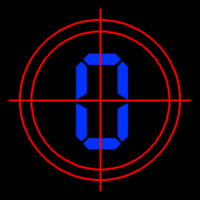 Account and system isolation
Two main types of accounts exist in a Windows system 
Administrator or Power-User account
Limited/Restricted User account (Vista/7: Standard User)
Users that process/store/transmit sensitive data should do so with a limited user account. A limited user account will protect against many malware attacks, but not all

Vista and Windows 7
Ensure User Account Control is enabled
Prompts for riskier actions
Account and system isolation not fool-proof
The Zeus crimeware can still attack a computer when a user is using a limited account
Attackers adapting to countermeasures
Modern attackers often want *DATA* and may not care about admin rights
Limited user account can still contain much juicy data!
Finding sensitive data with the DataFind toolkit
ftp.siu.edu/datafind
Much data on a hard drive looks like an SSN.
False positive
Must look at *context* of the data
Folder names
File names
How the system is/was used
Other free toolkits exist if you don’t like DataFind
Cornell Spider http://itso.iu.edu/Cornell_Spider
Find the sensitive data and purge it
Using the DataFind toolkit - DEMO
DataFind provides 
Easy-to-use browser to view the report 
Provides easy clean-up

DataFind instructions walk through every step of the process. 

ftp://ftp.siu.edu/datafind/DataFindDocumentation.pdf
Dealing with sensitive data – a note on encryption
Find the sensitive data and PURGE IT!

Encrypt this data if you must keep it

Encryption will be a future workshop topic

http://pki.siu.edu/encrypting_files.html
Fast & easy Office 2007 encryption
IF THE SENSITIVE DATA IS NOT NEEDED, 
DELETE IT!

IF THE SENSITIVE DATA IS NEEDED, 
ENCRYPT IT!

Office 2007 has easy to use encryption built-in
Account and system isolation
Isolate systems containing sensitive data
Idea 1: No Internet connectivity at all
Connectivity only to what is absolutely necessary
HIGHLY suggested for banking/financial systems!

Idea 2: Limited Internet connectivity, 
Can still be risky, idea 1 is better

Idea 3: Use different web browsers for sensitive and non-sensitive tasks
Still risky, idea 1 is better
Account and system isolation
Policies

Consider banning personal internet use on systems that store/process/transmit sensitive data


Consider banning the use of USB thumb drives or CD’s/DVD’s that are not approved by authorized support technicians
Wrap-up
Attackers are financially motivated and are doing well

By knowing their techniques, we can better defend

Defenders must strive to increase their threat awareness and be able to dynamically adapt

Protect the most important assets first
Wrap-up
Patch the OS
Patch the 3rd Party Apps
Antivirus
Firewall on
Sensitive Data – Scan then Purge or Encrypt
Educate your users
References
Neustar: The Irretrievable Losses of Malware-Enabled ACH and Wire Fraud
http://www.neustar.biz/pressroom/whitepapers/ACH_White_Paper.pdf
Compromise Of User's Online Banking Credentials Targets Commercial Bank Accounts
http://www.ic3.gov/media/2009/091103-1.aspx
Fraudulent Automated Clearing House (ACH) Transfers Connected to Malware and Work-at-Home Scams
http://www.fbi.gov/pressrel/pressrel09/ach_110309.htm
Questions/Comments/Discussion
curtw@siu.edu or phone to discuss any of these items in more depth

I wish you ongoing success in protecting all of your computer systems, but especially those that handle any sort of sensitive data
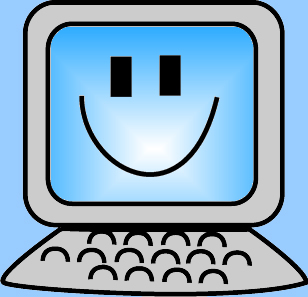